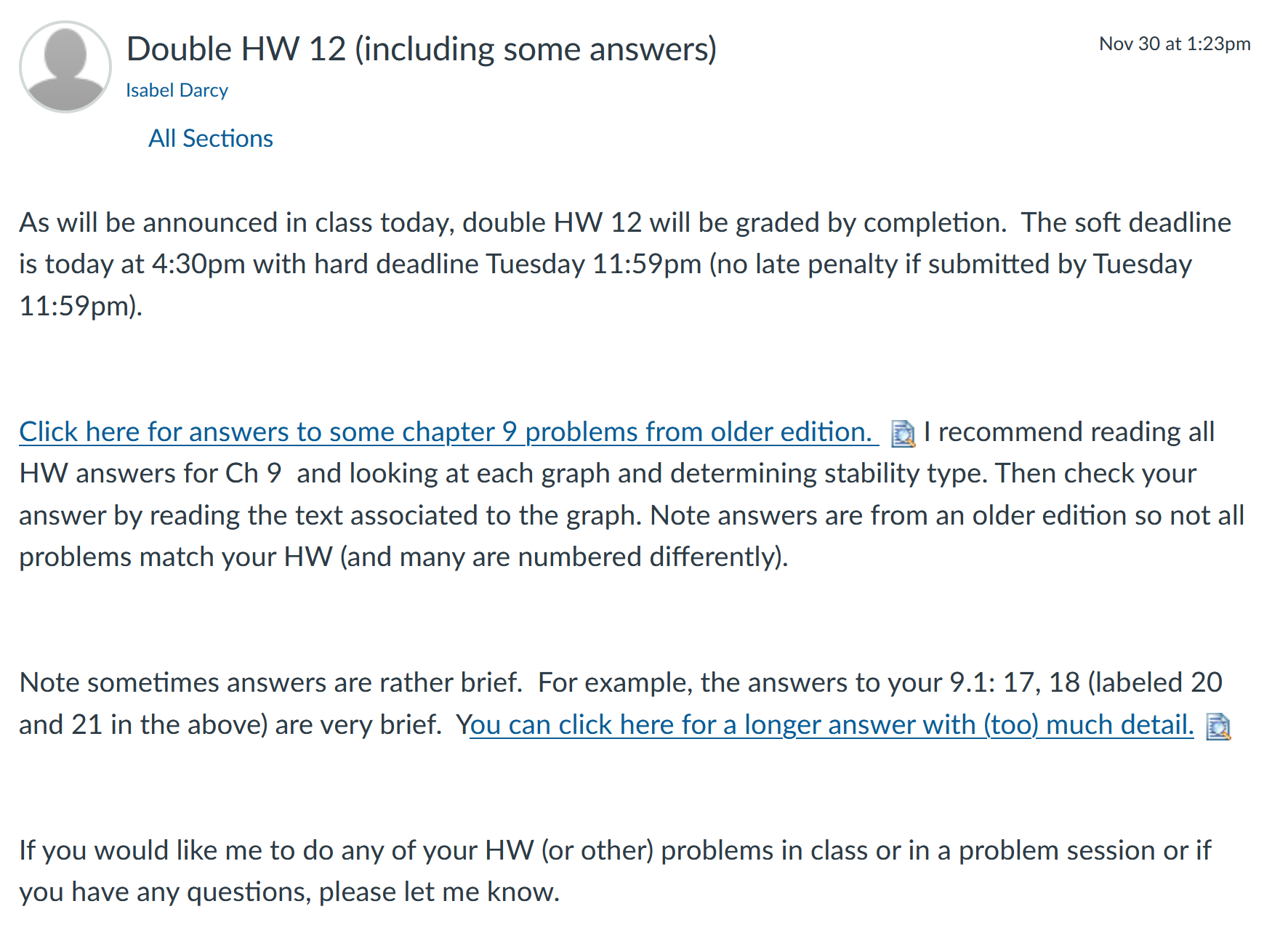 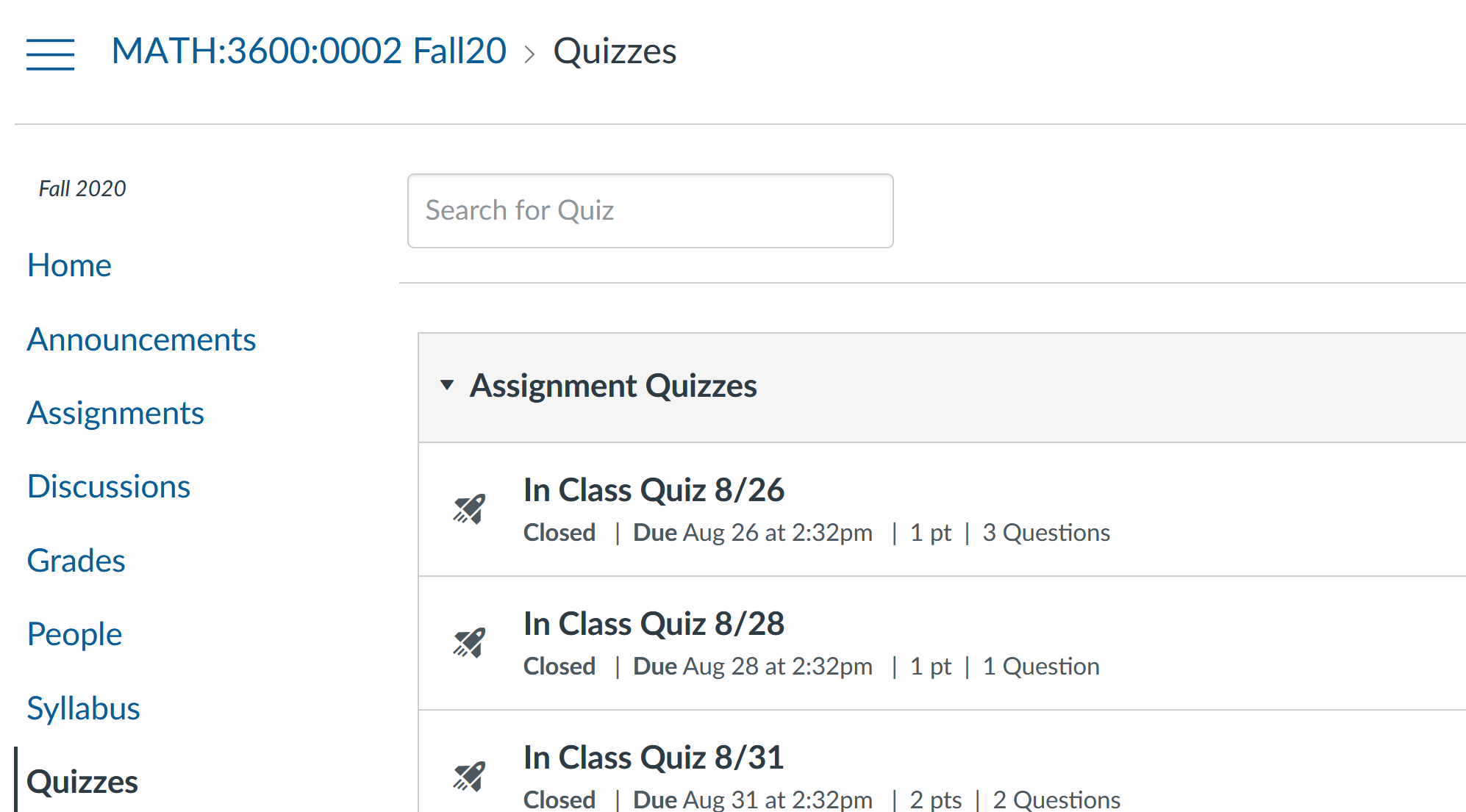 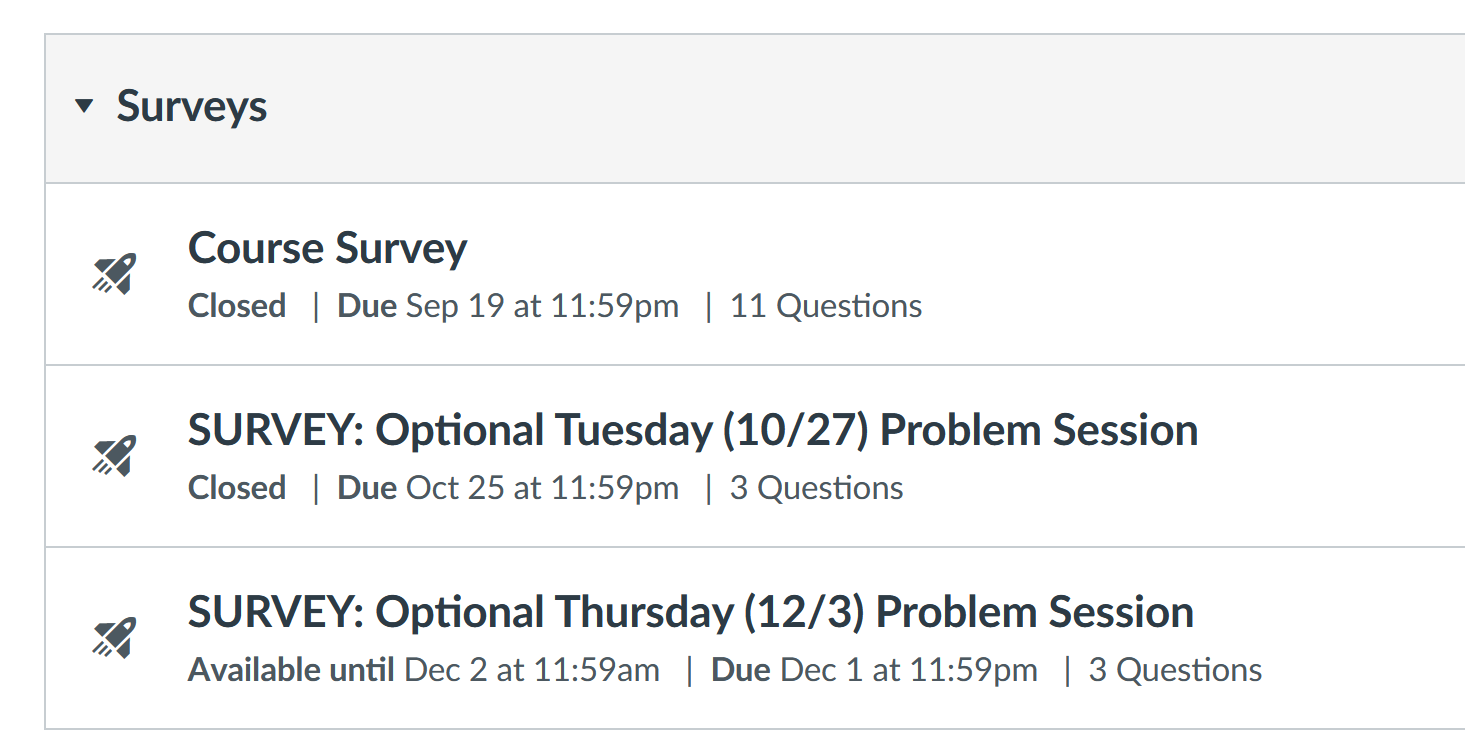 Ch 5:  1 multiple answer (12 – 16pts?):


Which n of the following are equal to
Graphical questions
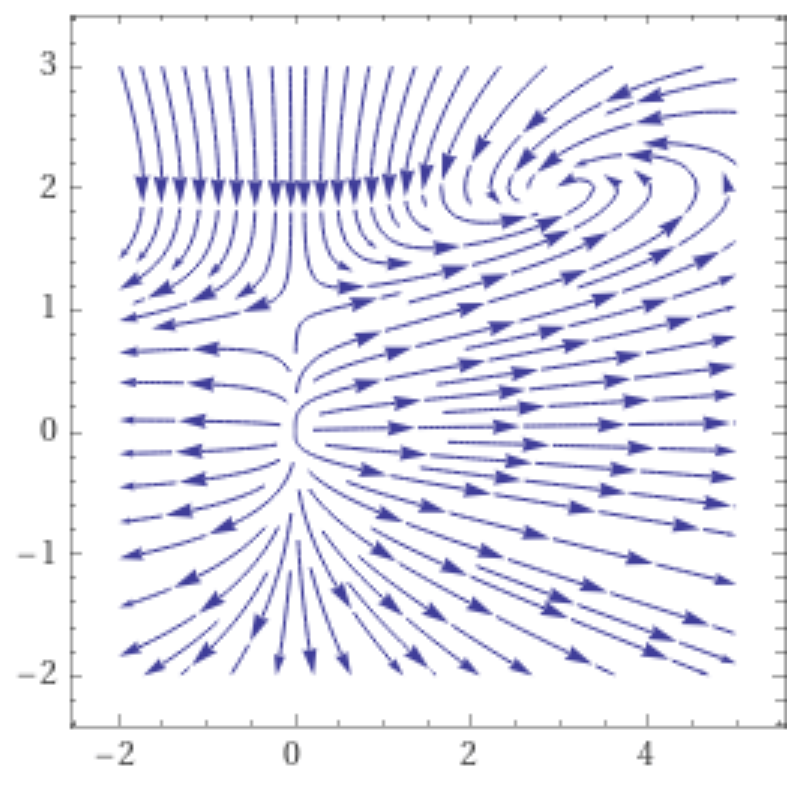 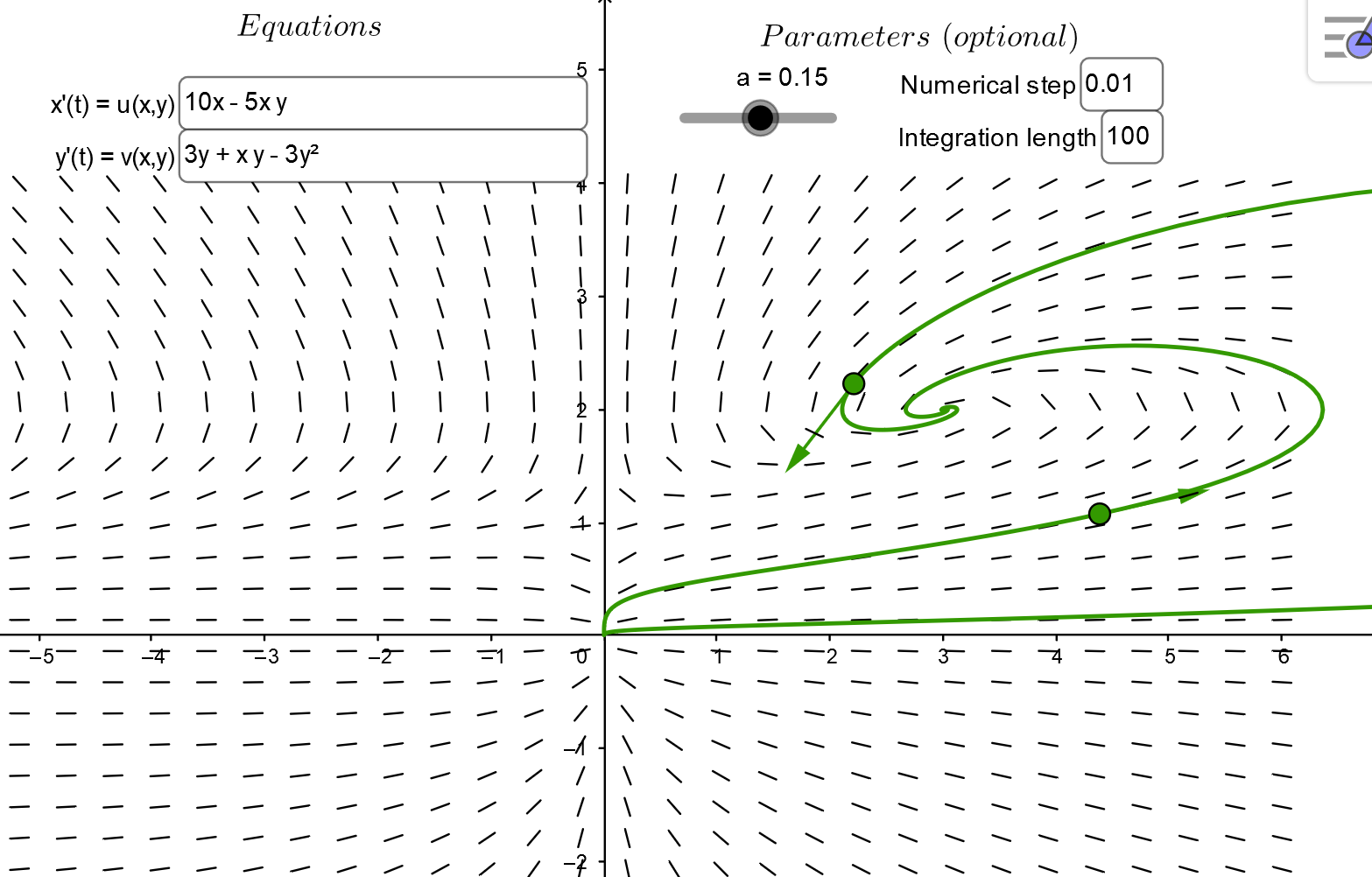 https://www.geogebra.org/m/abg8NJzF
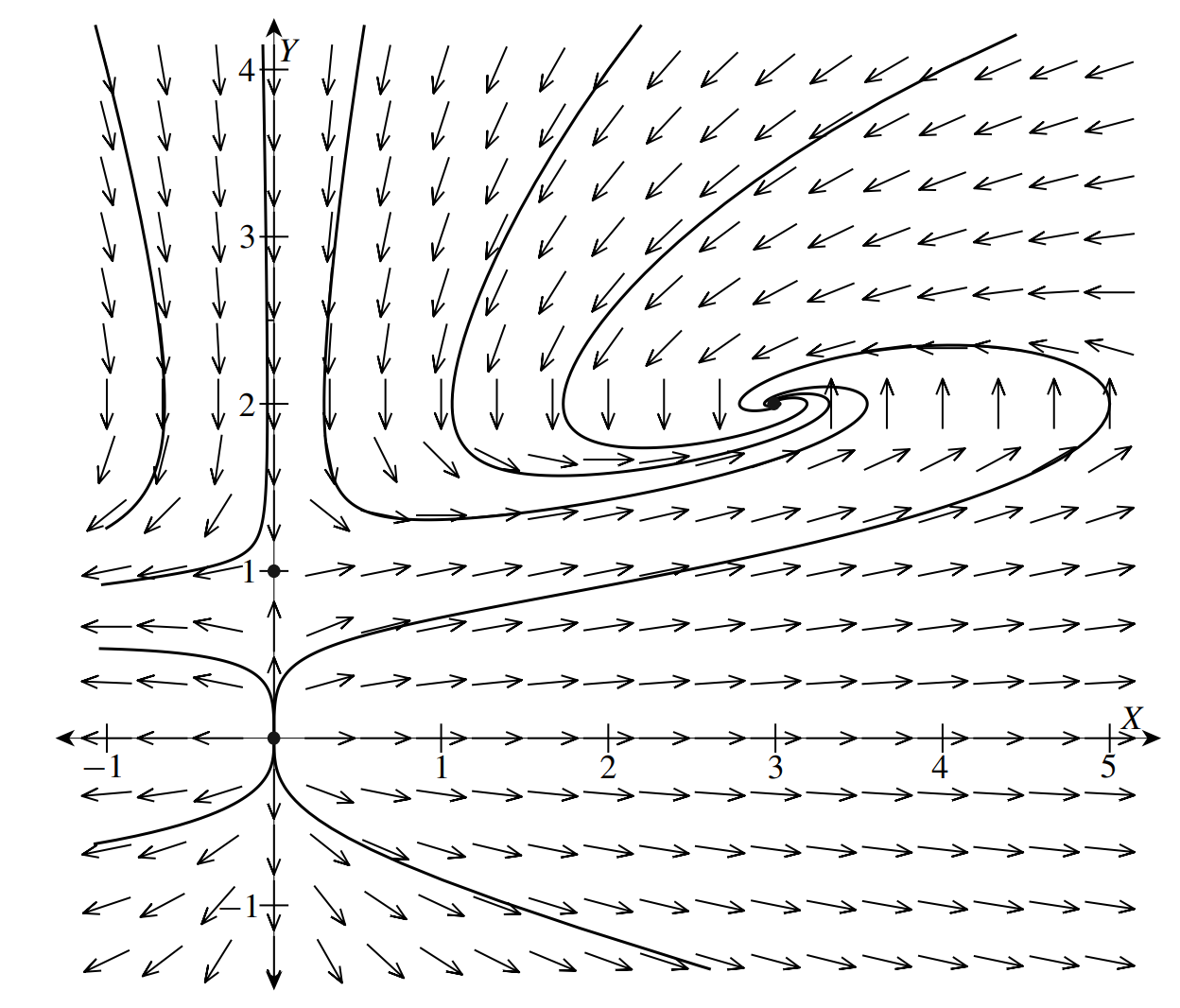 https://www.wolframalpha.com/input/?i=StreamPlot%5B%7B10x+%E2%88%92+5xy%2C+++++3y+%2B+xy+%E2%88%92+3y%5E2%7D%2C+%7Bx%2C+-2%2C+5%7D%2C+%7By%2C+-2%2C+3%7D
http://howellkb.uah.edu/DEtext/Additional_Chapters/Part6/NonLinSys1.pdf
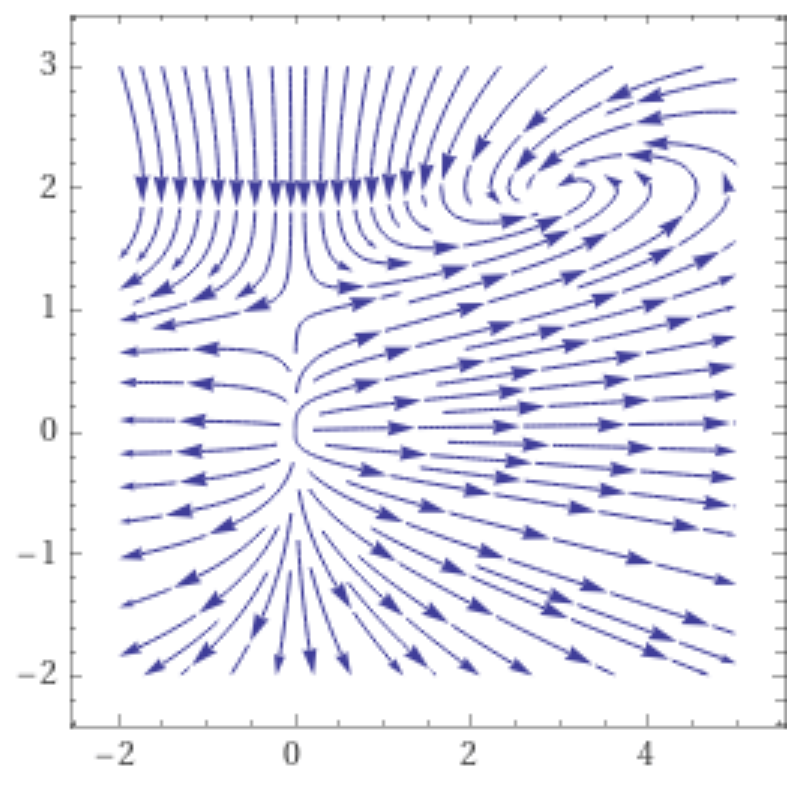 Of the following, which are critical points?

(0, 0),  (0, 1),  (-1, 2),  (3, 2)
What are the equilibrium solutions:
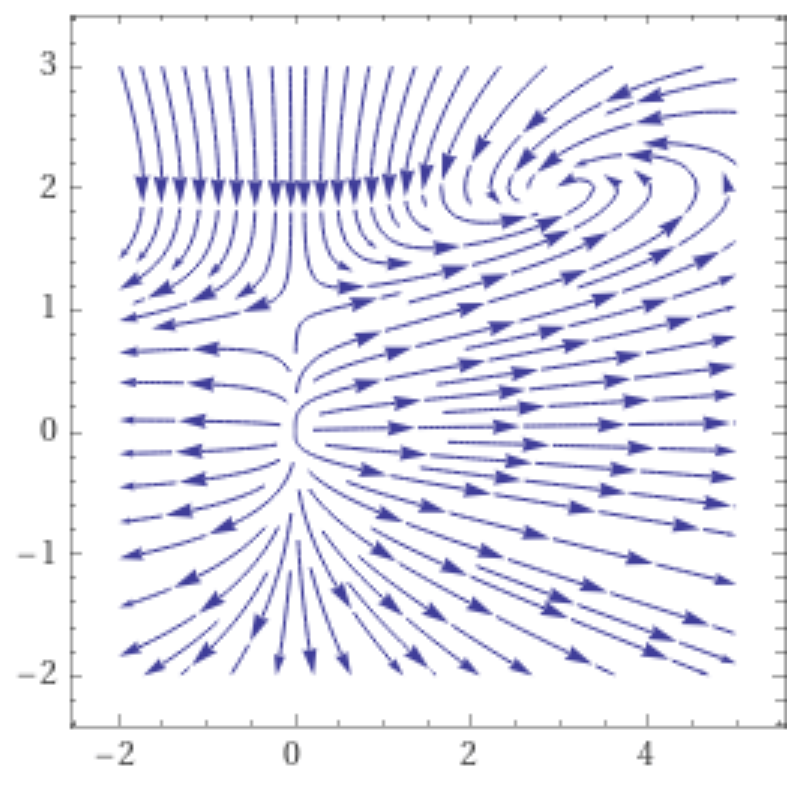 Identify the critical point type and its stability?

(0, 0):

 (0, 1):  

 (3, 2):
The basin of attraction for (3, 2) is



Note only asymptotically stable critical points have a basin of attraction.
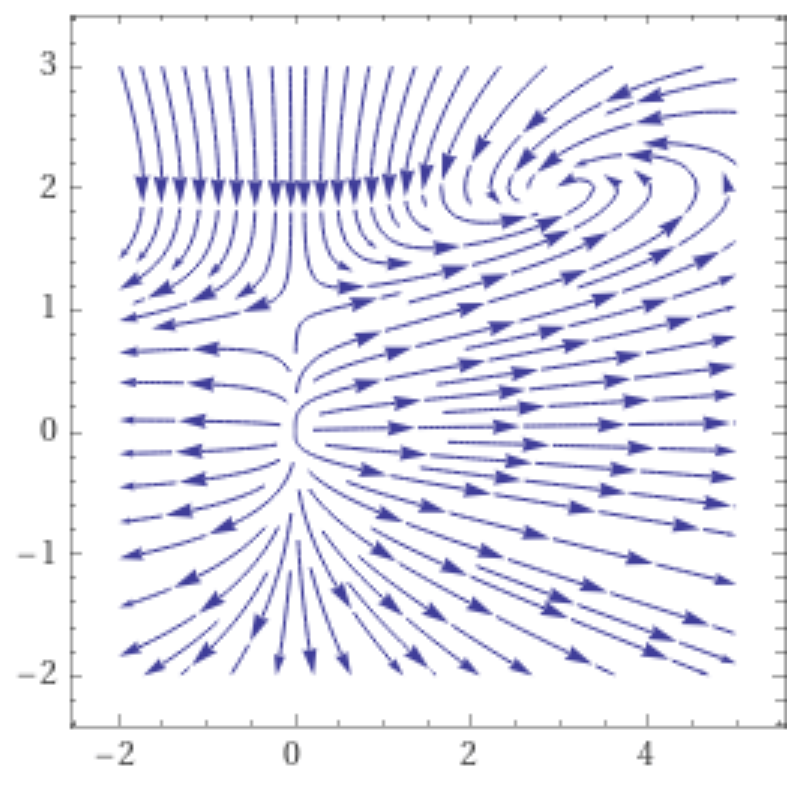 Multiple choice:
Given the following streamplot, then (x, y) = (0, 0) is 

An asymptotically stable node.
An unstable node.
An unstable saddle.
An asymptotically stable spiral.
An unstable spiral.
A stable center.
Not a critical point.
Note for graphical question, I omitted the repeated real roots case as well as when one of the  eigenvalues = 0
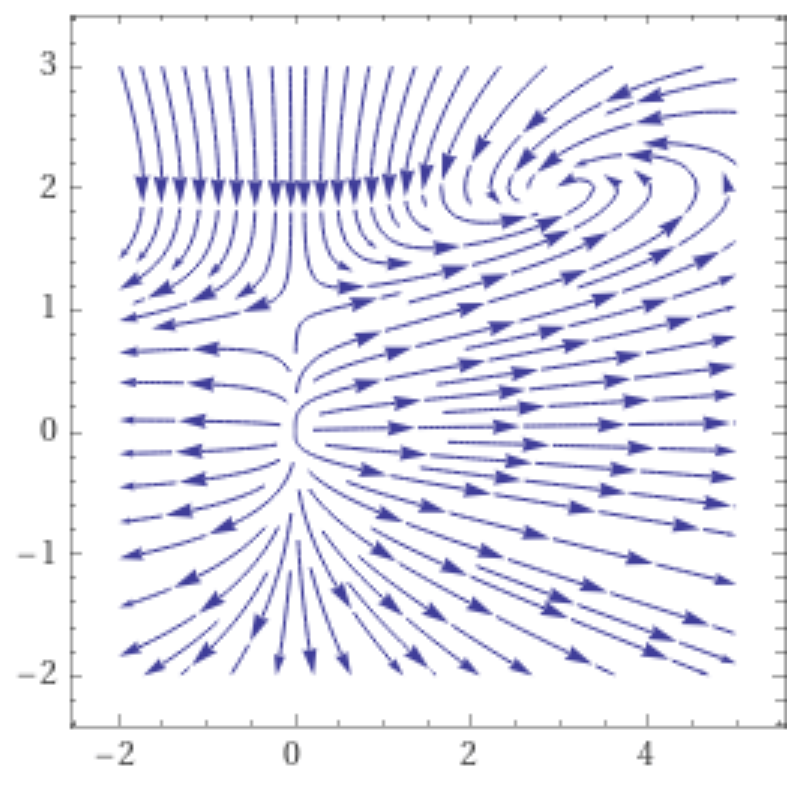 Multiple choice:
Given the following streamplot, then (x, y) = (-1, 2) is 

An asymptotically stable node.
An unstable node.
An unstable saddle.
An asymptotically stable spiral.
An unstable spiral.
A stable center.
Not a critical point.
Note I omitted the repeated real roots case as well as when one of the  eigenvalues = 0
If the system of nonlinear equations x’  = F(x, y),  y’ = G(x, y) is approximated near the critical point (0, 0) by the linear system x’ = Ax, then what can you say about the eigenvalues of A?
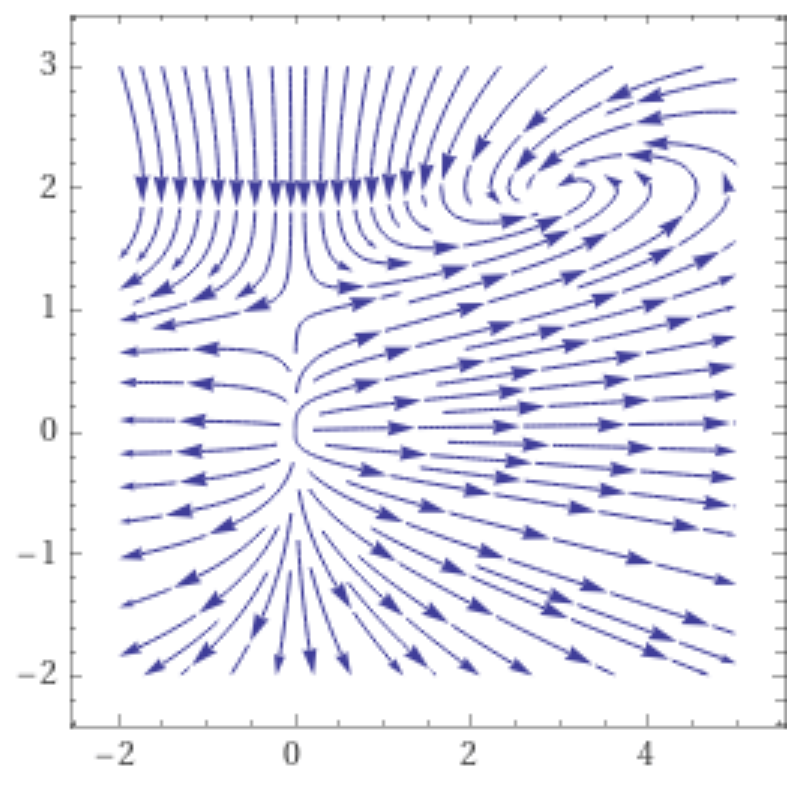 The streamplot for  the system of nonlinear equations x’  = F(x, y),  y’ = G(x, y) is given below.  What can you say about the eigenvalues of the Jacobian matrix for (F, G) evaluated at (0, 0)?
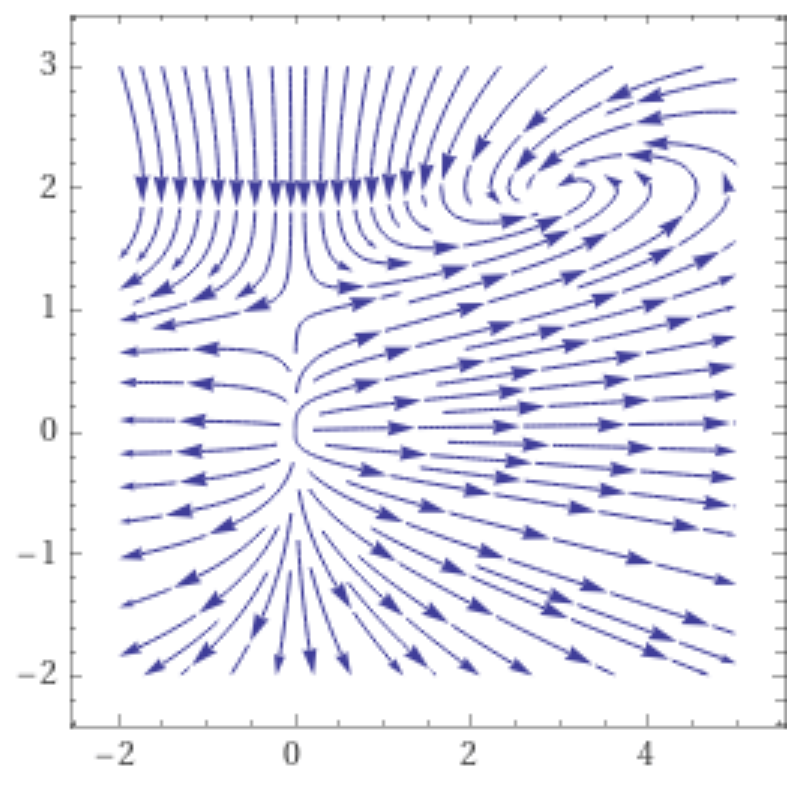 If the system of nonlinear equations x’  = F(x, y),  y’ = G(x, y) is approximated near the critical point (0, 0) by the linear system x’ = Ax, then what can you say about the eigenvectors of A?
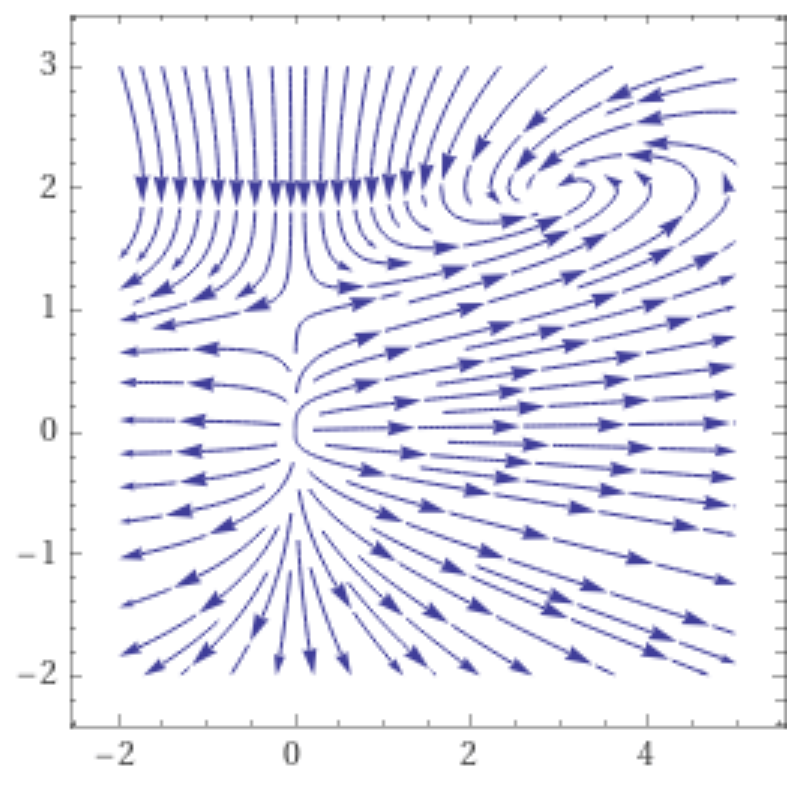 If the system of nonlinear equations x’  = F(x, y),  y’ = G(x, y) is approximated near the critical point (0, 0) by the linear system x’ = Ax, then what can you say about the eigenvectors of A?
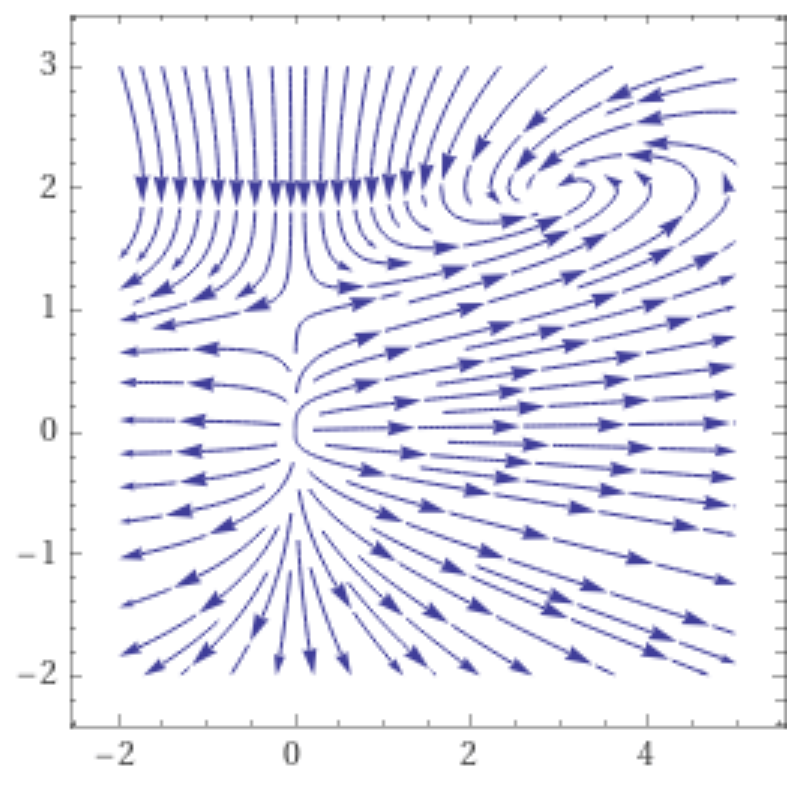 If the system of nonlinear equations x’  = F(x, y),  y’ = G(x, y) is approximated near the critical point (0, 1) by the translated linear system x’ = Ax, then what can you say about the eigenvalues of A?
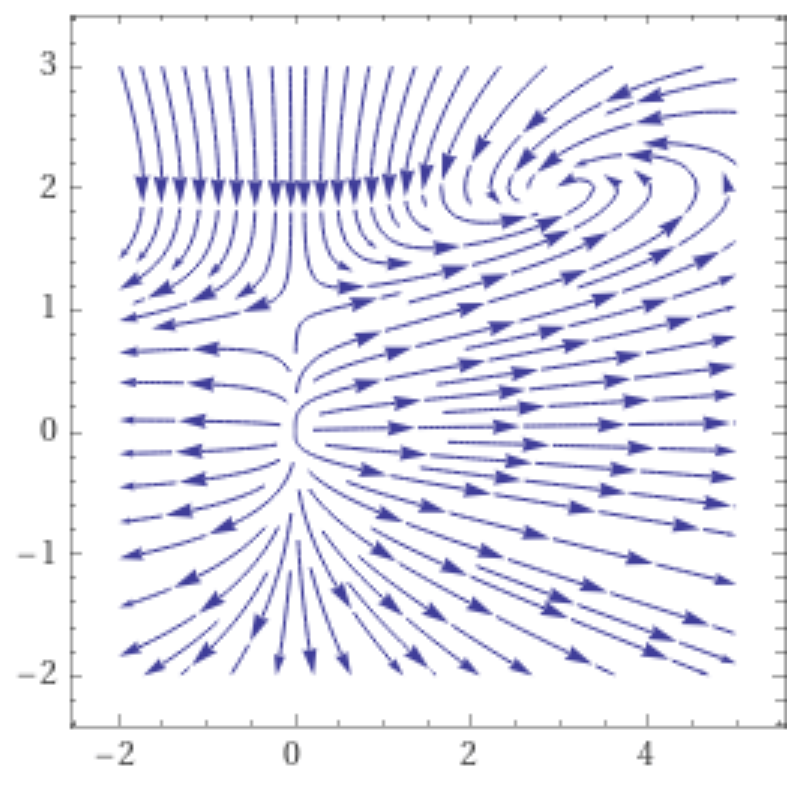 The streamplot for  the system of nonlinear equations x’  = F(x, y),  y’ = G(x, y) is given below.  What can you say about the Jacobian matrix for (F, G) evaluated at (0, 1)?
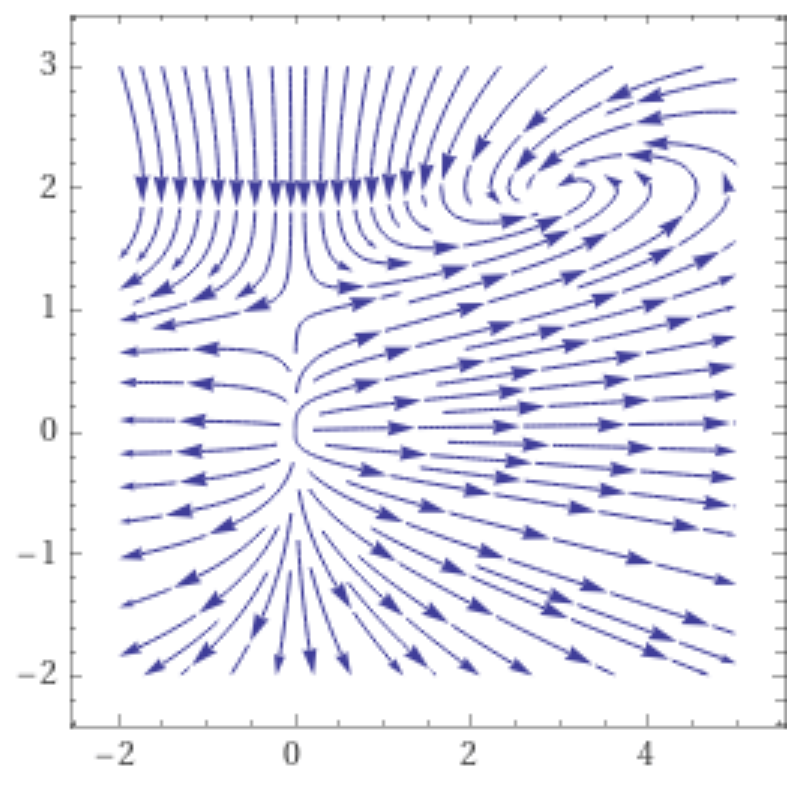 If the system of nonlinear equations x’  = F(x, y),  y’ = G(x, y) is approximated near the critical point (0, 1) by the translated linear system x’ = Ax, then what can you say about the eigenvectors of A?
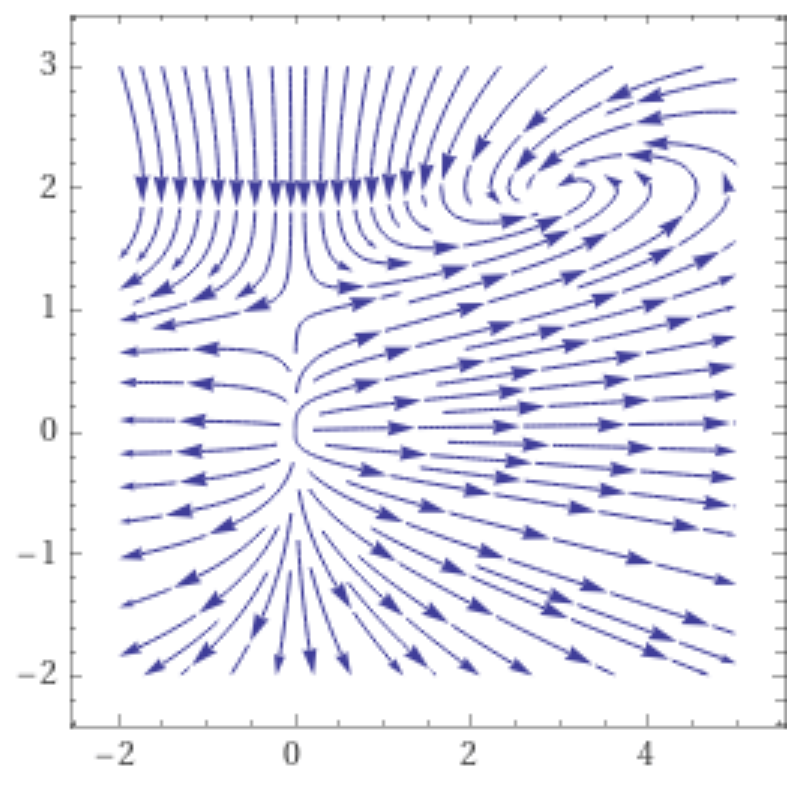 If the system of nonlinear equations x’  = F(x, y),  y’ = G(x, y) is approximated near the critical point (0, 1) by the translated linear system x’ = Ax, then what can you say about the eigenvectors of A?
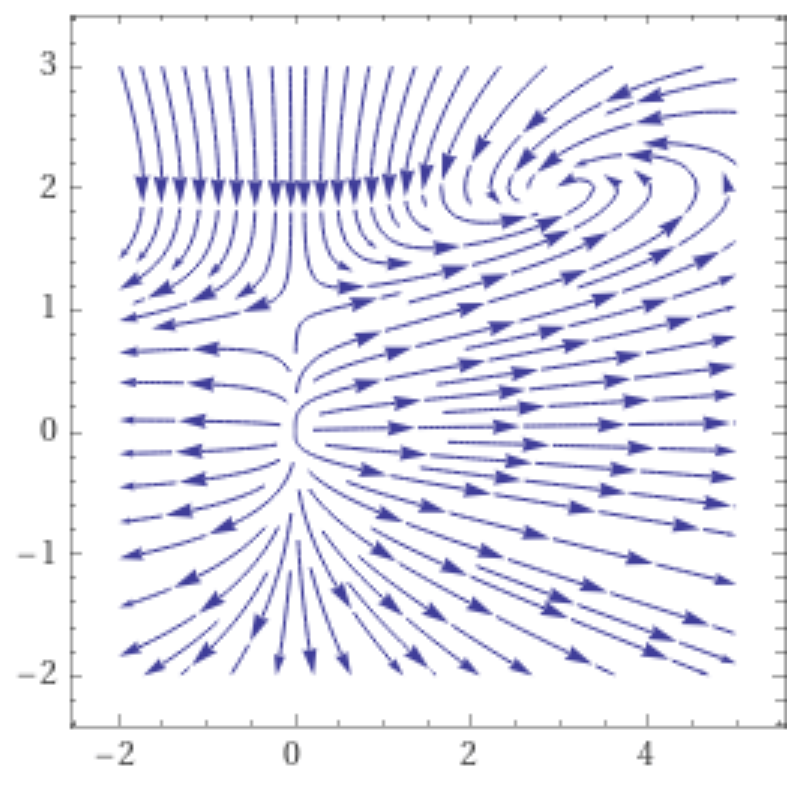 If the system of nonlinear equations x’  = F(x, y),  y’ = G(x, y) is approximated near the critical point (3, 2) by the translated linear system x’ = Ax, then what can you say about the eigenvalues of A?
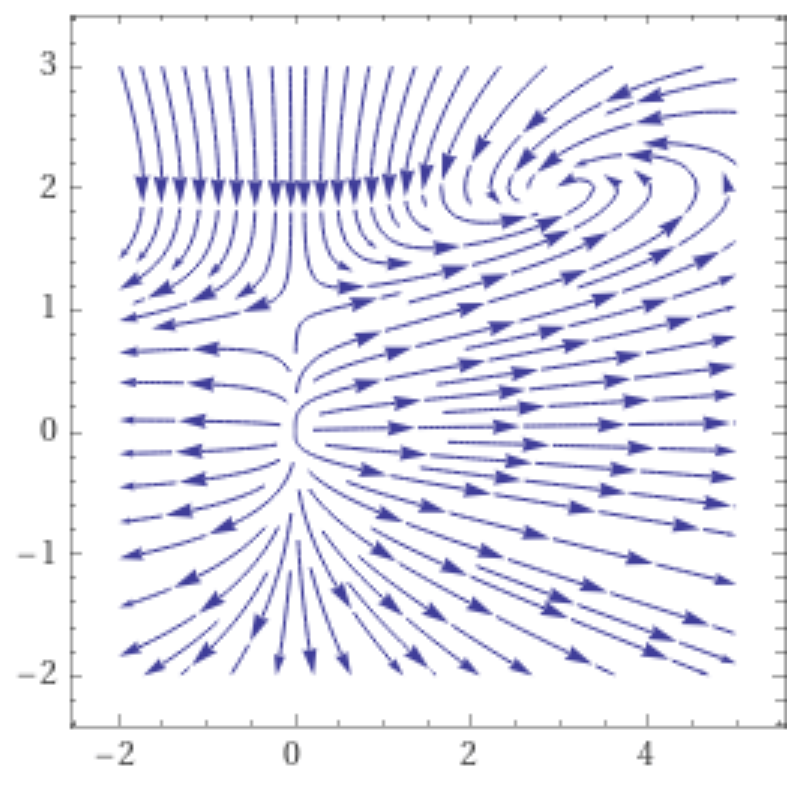 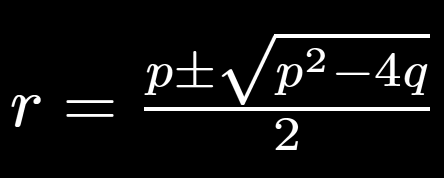 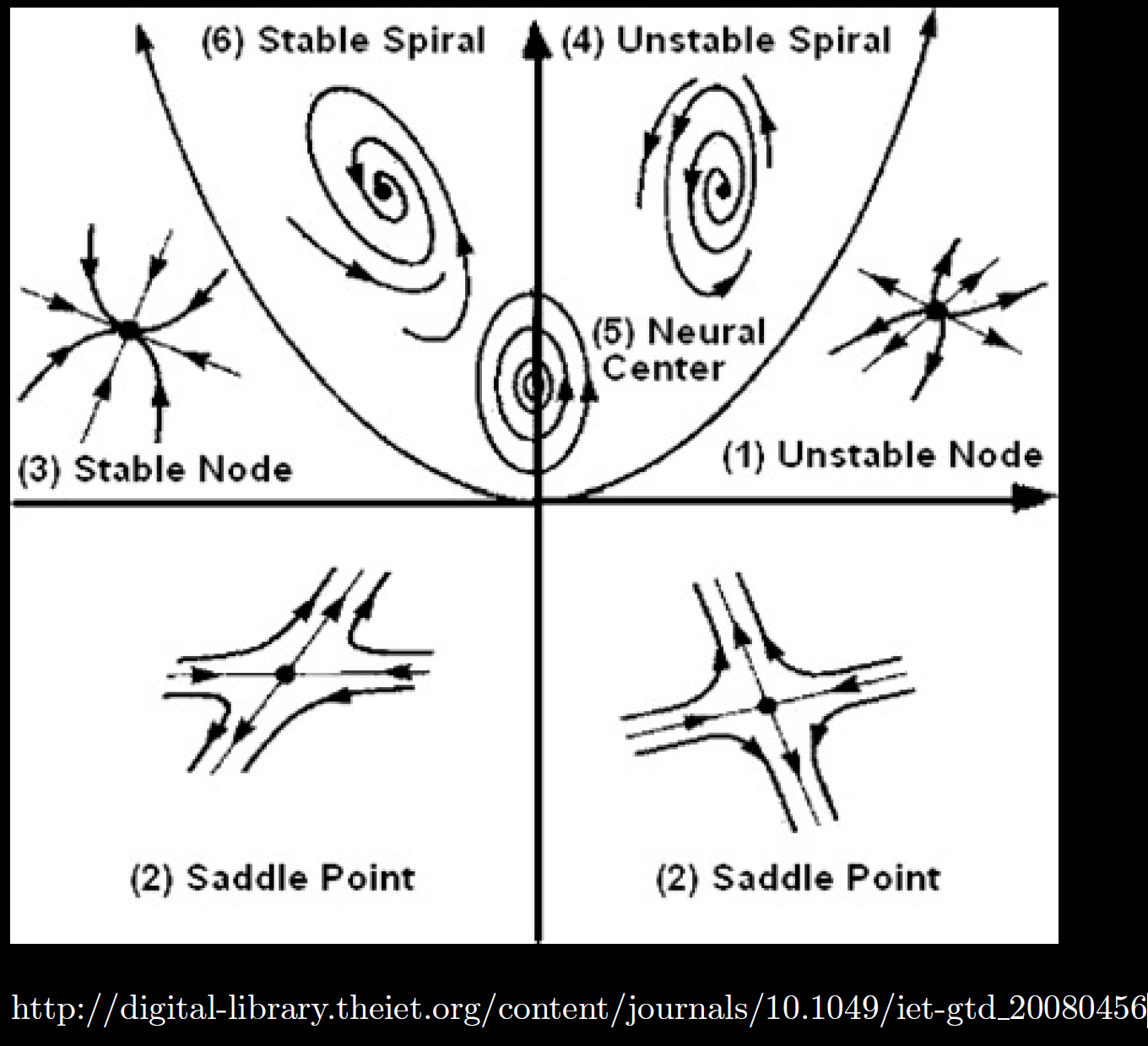 If the system of nonlinear equations x’  = F(x, y),  y’ = G(x, y) is approximated near the critical point (0, 0) by the linear system x’ = Ax, then if p = trace(A) and q = det(A), what can you say about (p, q)?
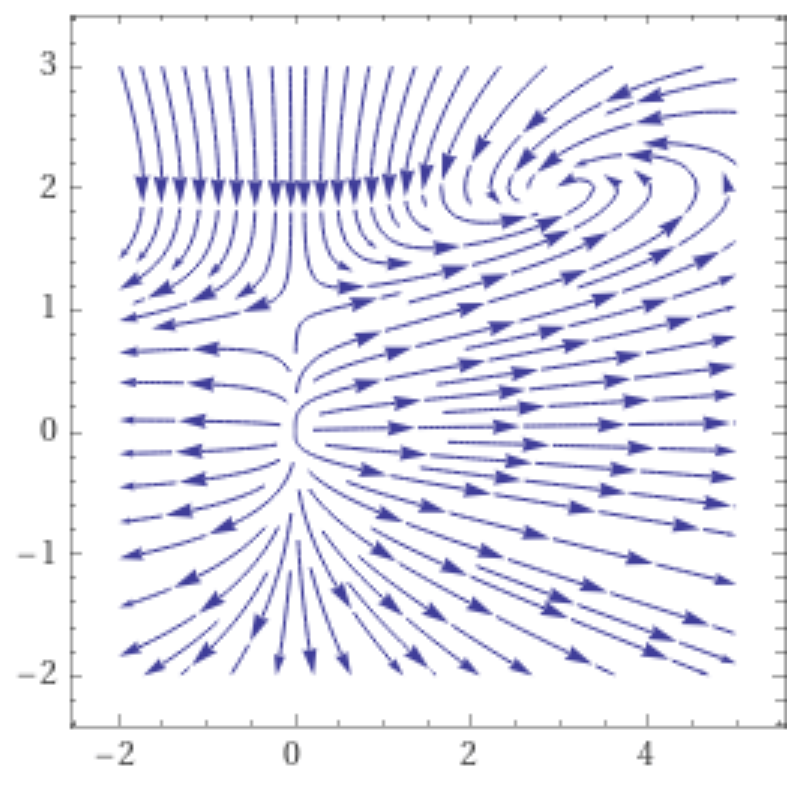 If the system of nonlinear equations x’  = F(x, y),  y’ = G(x, y) is approximated near the critical point (0, 1) by the translated linear system x’ = Ax, then if p = trace(A) and q = det(A), what can you say about (p, q)?
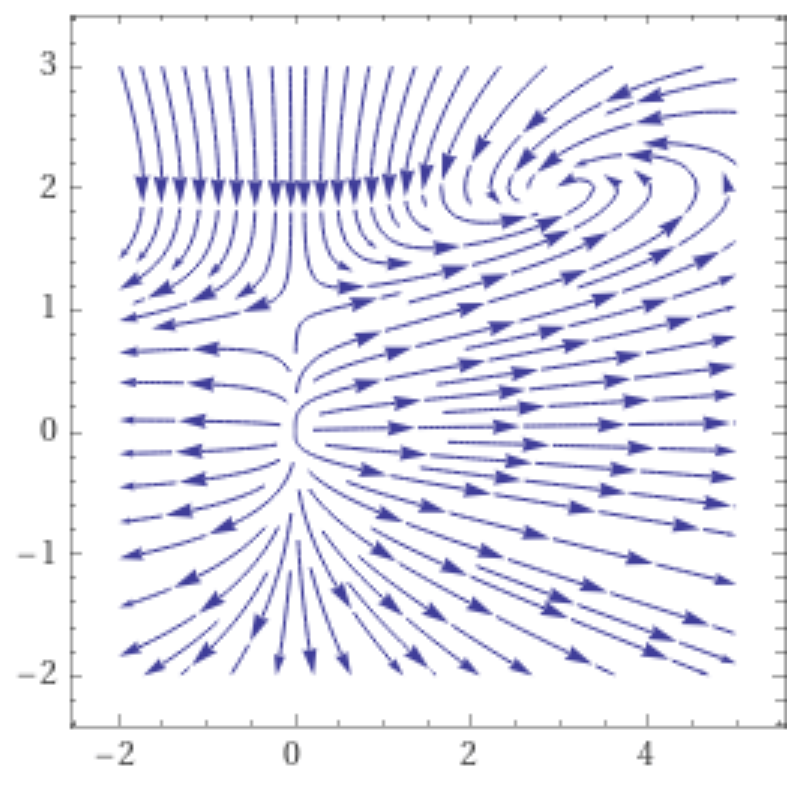 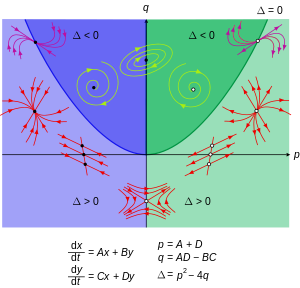 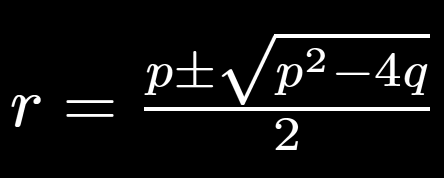 https://en.wikipedia.org/wiki/Phase_plane
If the system of nonlinear equations x’  = F(x, y),  y’ = G(x, y) is approximated near the critical point (3, 2) by the translated linear system x’ = Ax, then if p = trace(A) and q = det(A), what can you say about (p, q)?
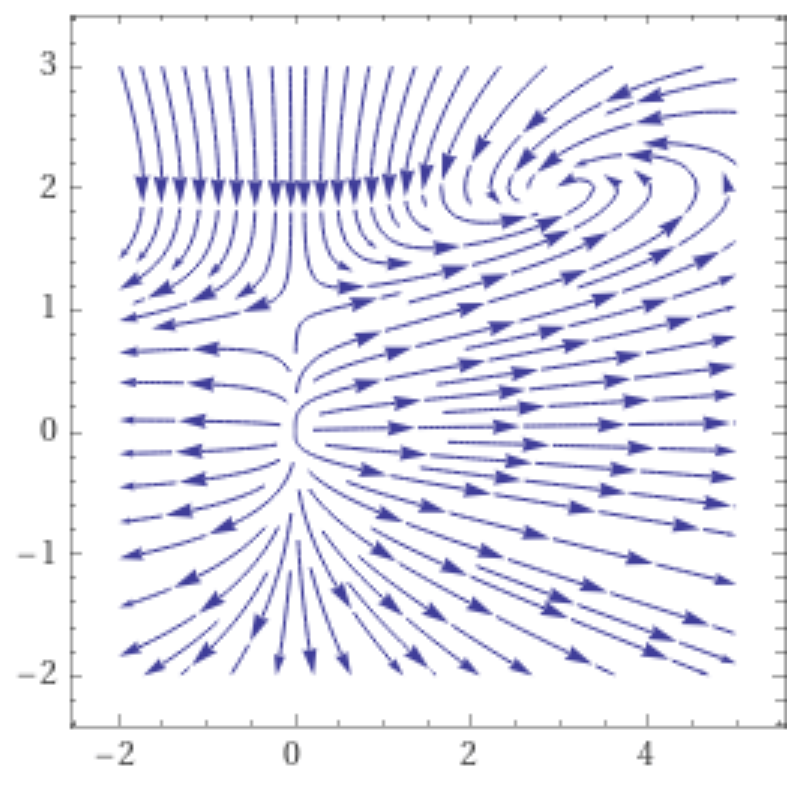 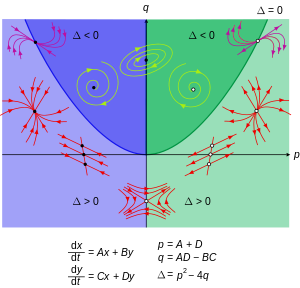 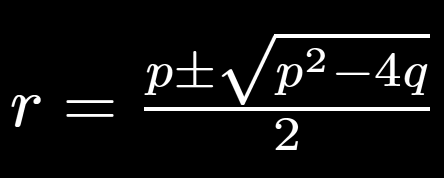 https://en.wikipedia.org/wiki/Phase_plane
After translating critical point to origin:
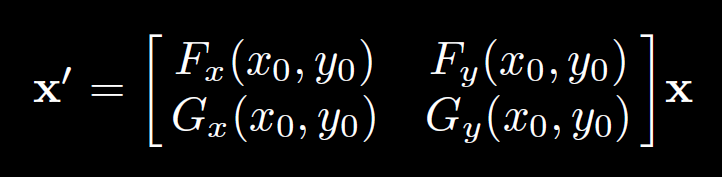 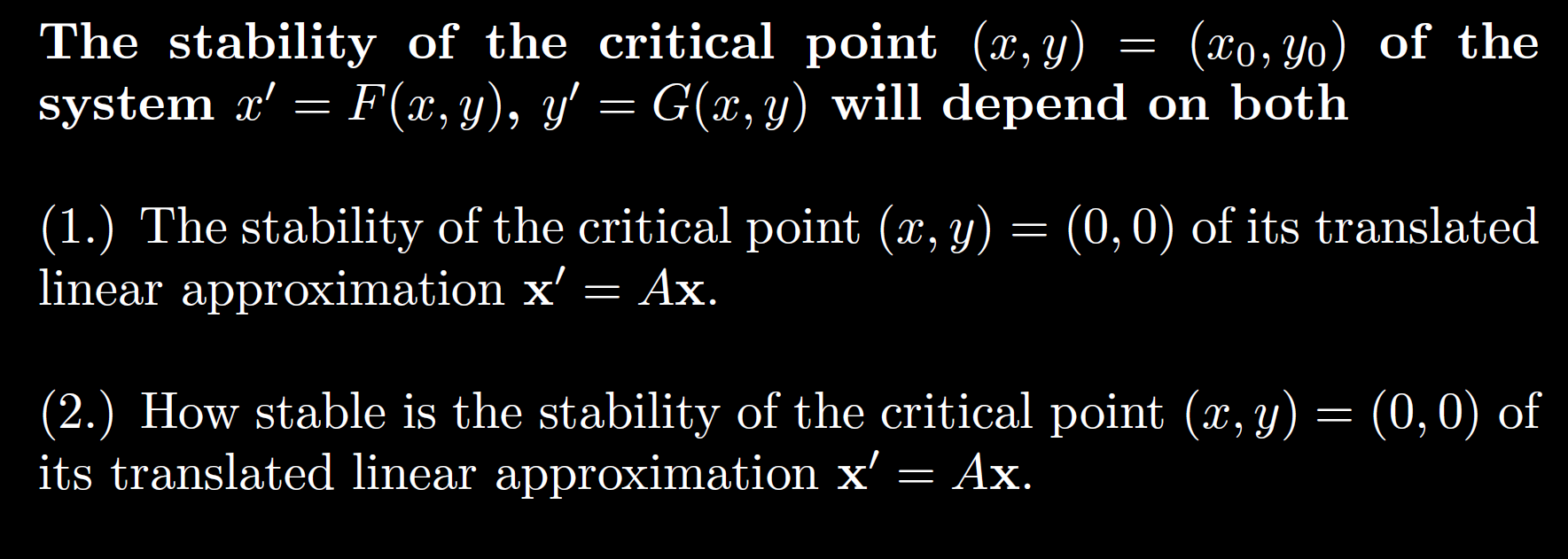 http://howellkb.uah.edu/DEtext/Additional_Chapters/Part6/NonLinSys1.pdf